Stage 1Burning RubberRange 1
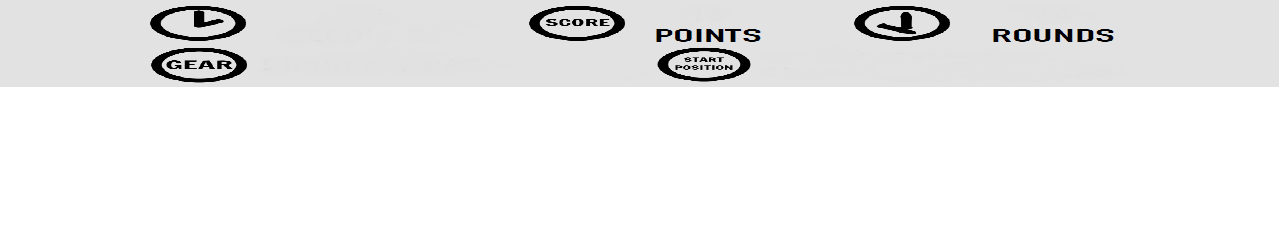 9
9
120sec
Rifle starts on firing line, mag out, bolt open.  Shooter starts in staging area.
Unlimited
Stage Brief
3 Tires will start in the staging area
On the start signal, the shooter will engage the target (shoot to move) from the following positions:
Two shots Prone.
Move tire 1 to firing position, shoot off tire 1, one shot.
Move tire 2, stack on tire 1, shoot off tire 2, one shot.
Move tire 3, stack on tire 2, shoot off tire 3, one shot.
Remove tire 3, stack in staging area,  shoot off tire 2, one shot.
Remove tire 2, stack in staging area,  shoot off tire 1, one shot.
Remove tire 1, stack in staging area,  prone, two shots.

Stacked tires placed on the firing position must be used as the primary rifle support.  The rifle is to be placed in a safe manner on the firing line whenever a tire movement is made.
Targets
Round at 405m
Stage 2Stretch Your LimitsRange 1
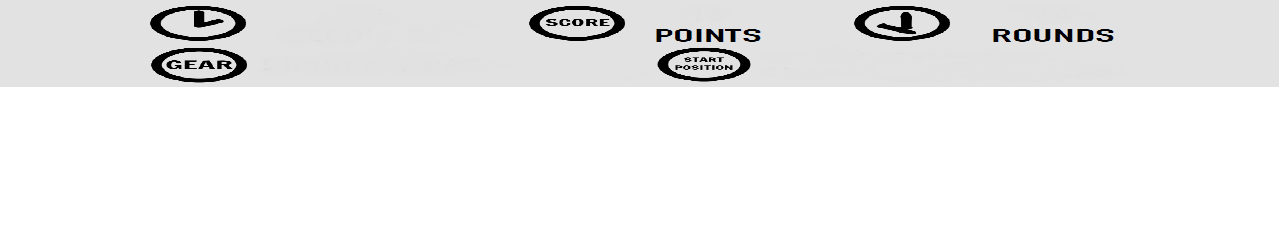 10
8
90sec
Bipod & 1 Bag only.
2m back from the firing line, port arms, mag in, bolt open.
Stage Brief
On the start signal, the shooter will move to the firing line in the prone position and engage the targets (hit to move) largest to smallest, 2 hits per target (first 4 targets).

This is a timed tie breaker stage.
Targets
KYL Rack @ 500m
Stage 3Perfect 3 Positional PrecisionRange 1/2
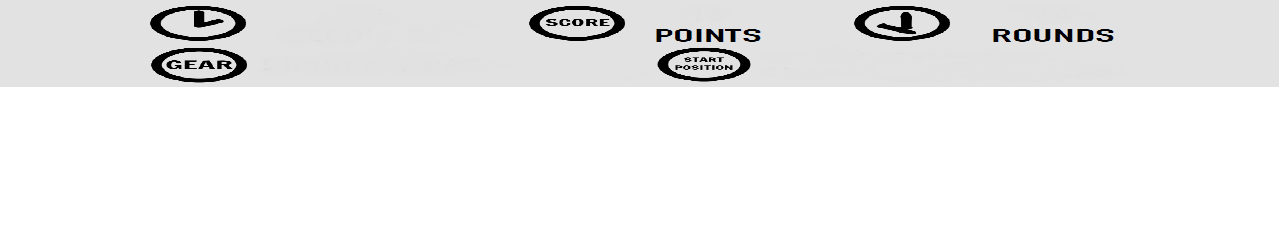 12
12
120sec
2m back from the firing line, port arms, mag in, bolt open.
Unlimited
Stage Brief
On the start signal, the shooter will engage the target (shoot to move) from the following positions:
2 shots prone.
2 shots from each of the PRS Skill Stage 2 Barricade positions.
2 shots prone.
Targets
Middle KYL @ 385m
Stage 4Prickle in My ShoeRange 2/3
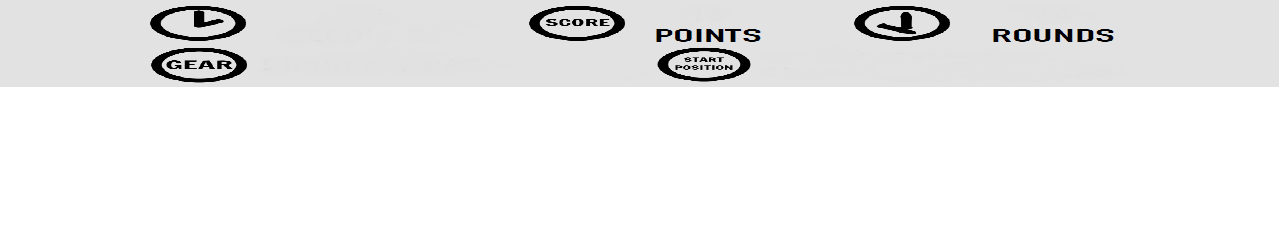 10
10
90sec
2m back from the firing line, port arms, mag in, bolt open.
Unlimited
Stage Brief
On the start signal, the shooter will move to the tank trap and engage the targets with one shot, largest to smallest.  If the shooter misses, they must make a mandatory position change that is at least 300mm away from the last shot position and reengage the target that was just missed.

If the shooter reaches the smallest target they are to continue the stage until 10 rounds are used, continually engaging the smallest target.

The tank trap must provide the primary rifle support.
Targets
KYL Rack @ 300m
Stage 5Rocking and RavingRange 3/4
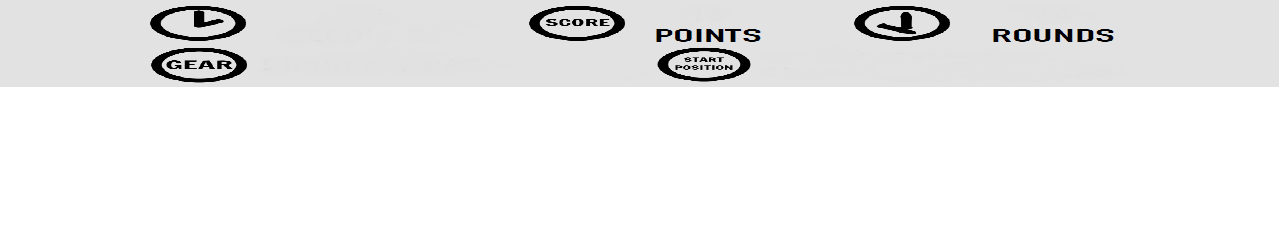 12
12
100sec
Bipod & 1 Bag only.
2m back from the firing line, port arms, mag in, bolt open.
Stage Brief
On the start signal, the shooter will engage the targets (shoot to move) from the following positions:
Prone, near to far 1 shot per target.
Rocks, near to far 2 shots per target.

Where rock use is specified, this must form the primary rifle support in position.
Targets
Flip-ups @ 320m, 344m, 372m and 496m
Stage 6Table Top DancingRange 3/4
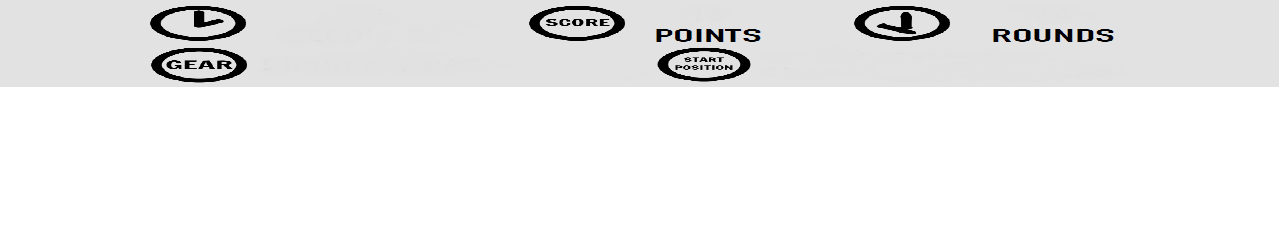 8
8
90sec
One bag only.
2m back from the firing line, port arms, mag in, bolt open.
Stage Brief
On the start signal, the shooter will engage the target (shoot to move) from the following positions:
Left corner of bench, 1 shots per target, left to right.
Right corner of bench, 1 shots per target, right to left.
Compulsory magazine change.
Left corner of bench, 1 shots per target, right to left.
Right corner of bench, 1 shots per target, left to right.
Targets
Flip-ups @ 320m and 496m